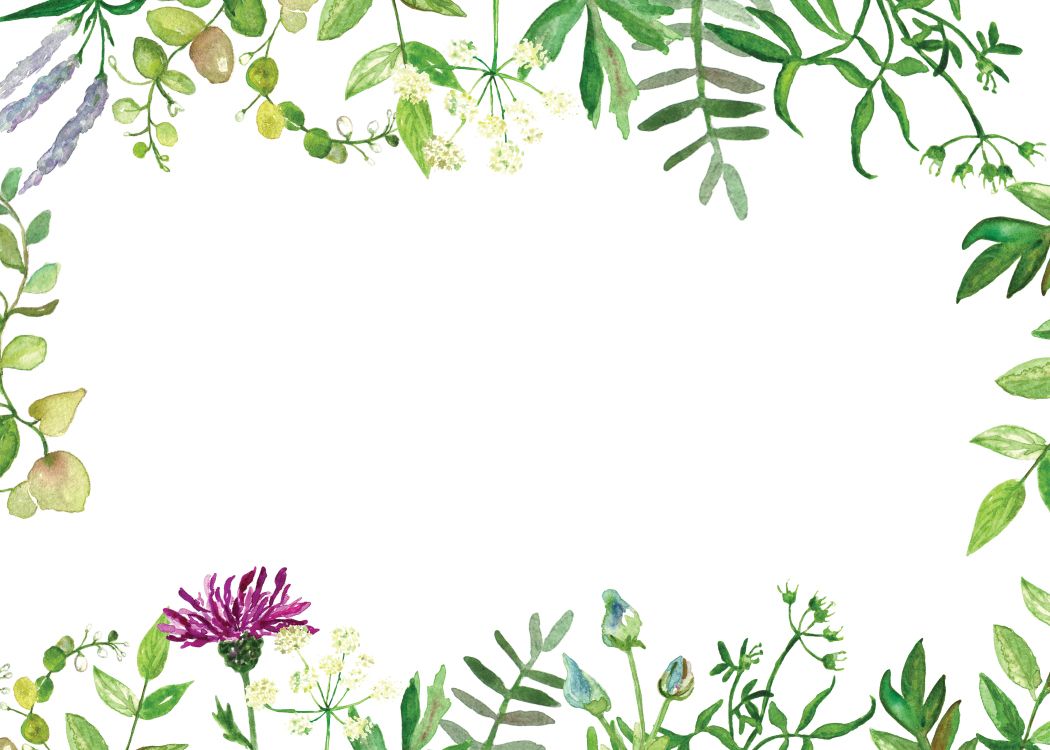 令和３年度
東振協
Webによる
介護・健康講座
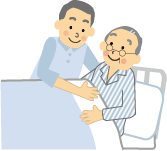 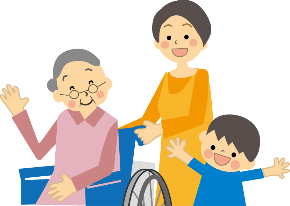 “いざ、介護”　突然の介護に備えるために。
全講座
受講OK
参加費
無料
専門相談員による
介護相談の
アフターフォロー
が可能
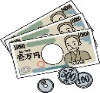 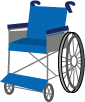 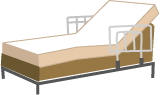 ※１回のお申込みで３講座全てご受講いただけます
オンデマンド配信（録画版）
　　　　　　　  １講座　６０～９０分間（約20～2５チャプター構成） 　　　　　　　　
　　　　　　　  令和４年２月１４日(月)～令和４年３月３１日(木)　※24時間視聴可能
　　　　　　　  健康保険組合の被保険者及び被扶養者、その他希望者
　　　　　　　  無料（データ通信にかかる費用は受講者負担となります）
　　　　　　　  令和３年１２月１日(水)～令和４年１月２０日(木)
　　　　　　　  1,000名（先着順）
配信方法
講座時間
視聴期間
対象者
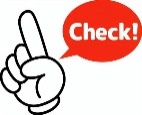 参加費
相談員（有資格者）による電話・メール等相談が利用できます。(視聴期間中)
募集期間
東振協ホームページから直接参加申込みいただけます。
また、申込用紙は１０月上旬頃に東振協ホームページにも掲載いたしますのでご活用ください。
募集人数
東振協ホームページ   https://www.toshinkyo.or.jp/event
申込先
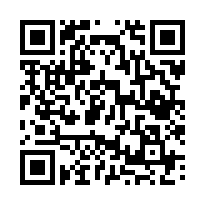 Web
〒130-0014　東京都墨田区亀沢1-7-3　東京都ニット会館５階
一般社団法人　東京都総合組合保健施設振興協会（東振協）
郵送
０３－３６２６－７５０９　※平日午前９時～午後５時
FAX
参加申込みページQRコード
令和３年度
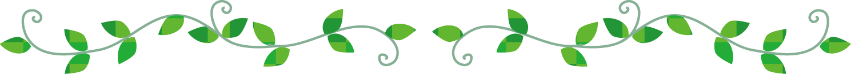 東振協
Webによる
介護・健康講座
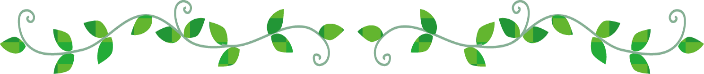 募集人数
1,000名（先着順）
“いざ、介護”　突然の介護に備えるために。
全講座
受講OK
参加費
無料
※１回のお申込みで３講座全てご受講いただけます
専門相談員による
介護相談の
アフターフォロー
が可能
配信方法
募集期間
視聴期間
令和３年１２月１日(水)～令和４年１月２０日(木)
オンデマンド配信（録画版）
令和４年２月１４日(月)～令和４年３月３１日(木)
相談員(有資格者)による
電話・メール等相談が
利用できます。
(視聴期間中)
対象者
参加費
健康保険組合の被保険者及び被扶養者、その他希望者
無料（データ通信にかかる費用は受講者負担となります）
※24時間視聴可能
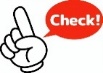 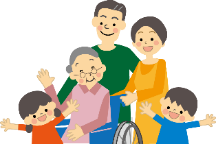 東振協ホームページ   https://www.toshinkyo.or.jp/event
申込先
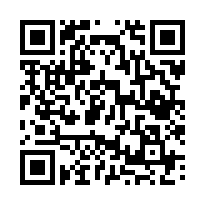 Web
〒130-0014　東京都墨田区亀沢1-7-3　東京都ニット会館５階
一般社団法人　東京都総合組合保健施設振興協会（東振協）
郵送
参加申し込みページ
QRコード
０３－３６２６－７５０９　※平日午前９時～午後５時
FAX